Ethics & Politics of Artificial Intelligence  4.1
EUROPEAN PROGRAM "TALOS"
https://talos-ai4ssh.uoc.gr/
Dr. Nikos Erinakis
Assistant Professor of Social & Political Philosophy and Philosophy of Culture
University of Crete
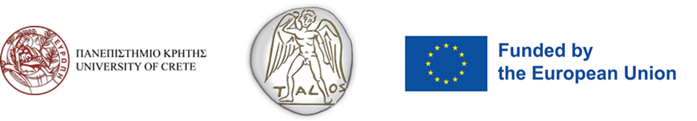 Autonomy & Freedom in AI
Moral responsibility requires moral autonomy and the ability to evaluate the consequences of actions. Moral autonomy means the ability of a person to adopt the moral code in a self-willed manner.
It means the ability to shape oneself as a person without manipulation by others and the ability to act without external or internal constraints.
To ensure the genuineness of the attitudes and desires (values, feelings, etc.) that motivate one to act.
For one to have adequate cognitive skills, be able to evaluate, anticipate and compare the consequences of one’s actions and assess the motives for action using ethical criteria.
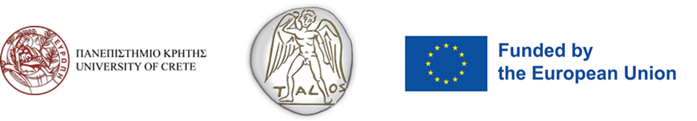 Authenticity & Creativity in AI
How can human creativity & authenticity be defined?

Could there be artificial creativity and, if so, then artificial authenticity?

Convergences and divergences between physical and social human reality and the digital (hyper)reality of AI.

Examples: 
a) Productive Pre-Trained Transformers (ChatGPT) operating on the basis of Large Linguistic Predictive Models (LLM)
b) Deepfakes operating on Productive Competitive Networks (PRNs), which are a kind of machine learning models consisting of two neural networks, the productive network and the discriminative network, trained together in a competitive manner (GANs).
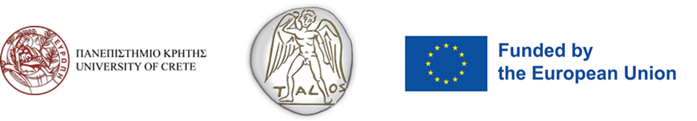 Work Ethics & AI
Displacement of jobs: Impact of automation in different sectors.

Strengthening and transition, not replacement or marginalisation: Encouraging AI to complement human work, to substitute for mechanistic forms of work so that people can focus on creative ones.

Ethical considerations: Ensuring fair transitions for affected workers.
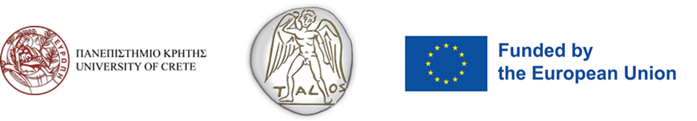